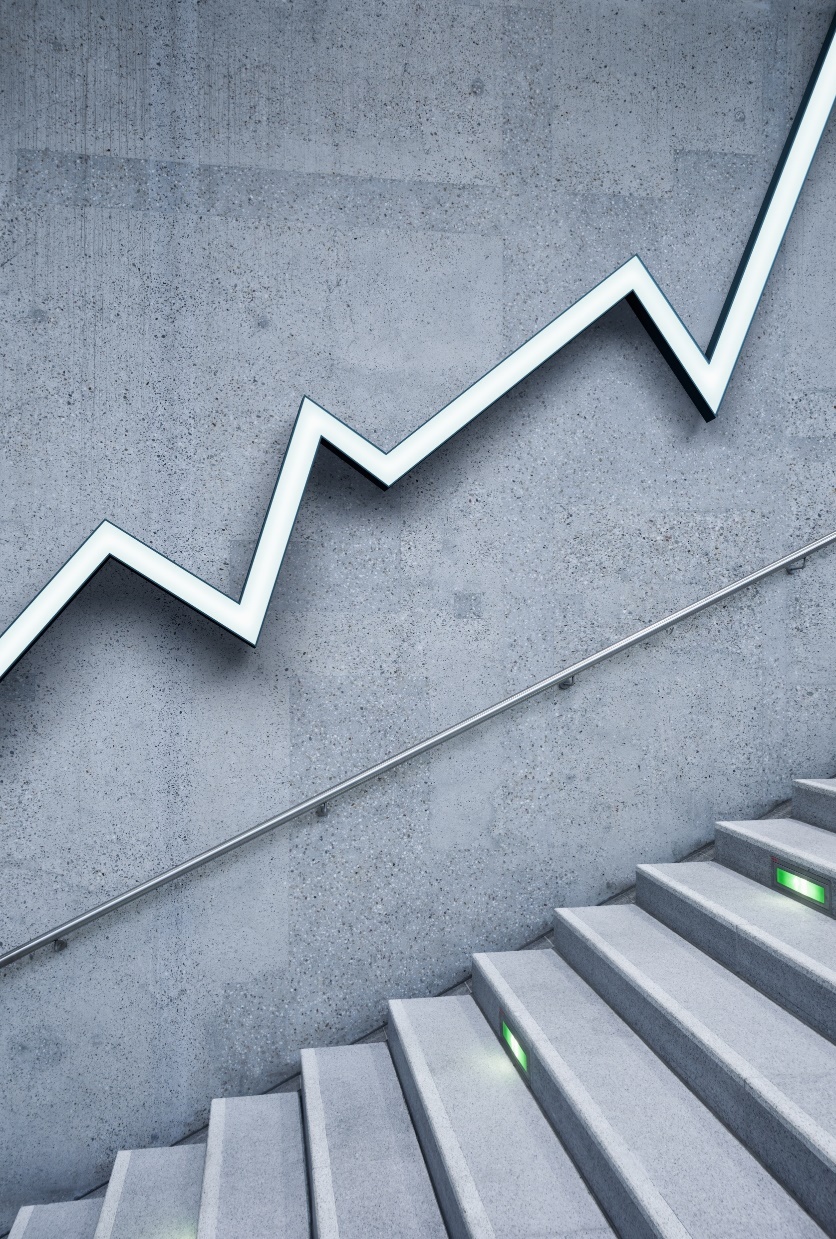 MDC International, Inc.Capabilities Presentation
www.mdciconsulting.com
Introduction
MDC International, Inc. is an established (since 2016) small-business Information Technology (IT) company headquartered in Rockville, MD. Our goal is to provide our clients with the best technology services that contribute to building the most powerful, reliable and cost-effective solutions in the IT industry.
Experienced Firm
Nimble management team
Low overhead infrastructure model
Very low employee turnover rate
Proven Performance
Contract Vehicles:
NAICS Codes:
GSA – Federal Supply Schedule:
541511 - Custom Computer Programming Services
541512 - Computer Systems Design Services 541513 - Computer Facilities Management Services 541519 - Other Computer Related Services
Federal Supply Schedule 70 - General Purpose Commercial Information Technology Equipment, Software, and Services
•   SINs: 54151S     IT Professional Services
                 54151HEAL      Health IT Services
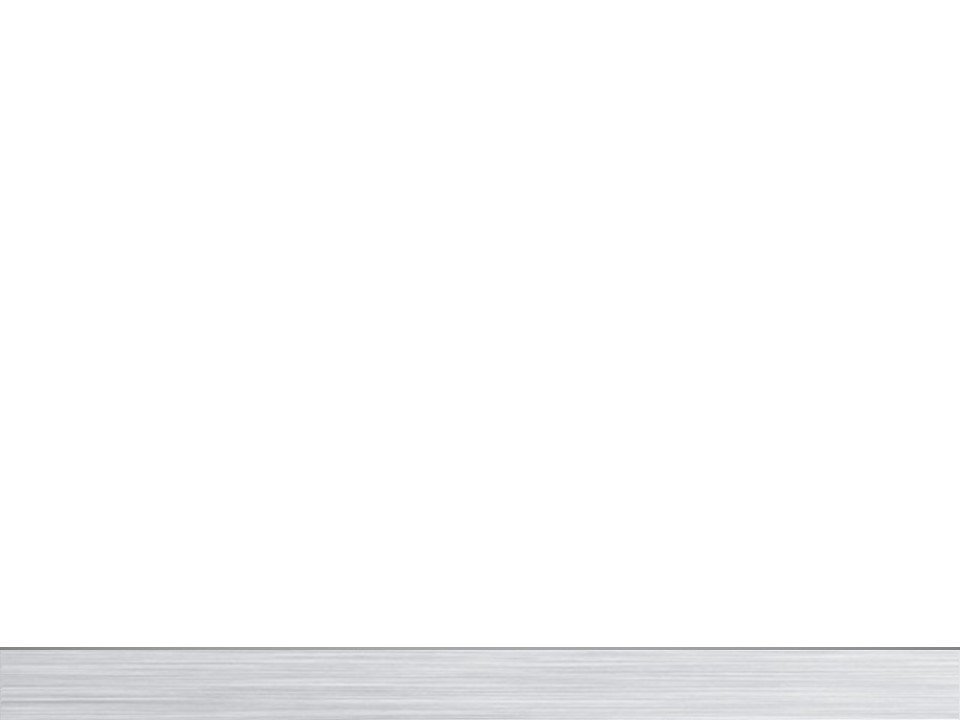 2
2
Capabilities Summary
Cloud: Cloud Adoption, Cloud Providers Evaluation and Security; Network and Systems Architecture; Process Improvement and Cloud Administration; Authority to Operate (ATO) package and Cost Management

Cybersecurity: Support Audits; Identify threats; Cybersecurity Preparedness; Cloud Security; Asset Management

Business Analysis: Business Process Analysis; Business Process Management; Requirements Analysis; Stakeholder Collaboration;

Operations Support: Infrastructure Operations and Maintenance; Database Administration; Network and Storage Management; Cybersecurity; Incident Management

Service Desk:  Functional Service Desk Support; Communications, Documentation, and Training support; Account Management Support; Enterprise Service Desk tools implementation and management
Software Development: Object Oriented Analysis and Design; Java Enterprise Edition (JEE) development; .NET Development; Apache/Tomcat setup and configuration; Client (JavaScript, AJAX, Tiles) and server-side programming; Relational database design; DBC API, SQL, PL/SQL Oracle Database Management Systems; Web Services, Service Oriented Architecture, XML; Testing tools and technologies such as JUnit and Selenium; Single sign-on development; Secure development practices; Angular JS; Workflow/ BPM development

Testing and QA: Test Strategy Evaluation and Implementation; Functional Testing; Performance and Load Testing; Test Automation; Security Testing; Test Data Management; Tool evaluation and recommendation

SharePoint: 10-year experience in SharePoint consulting and development; Custom solutions on SharePoint Online and SharePoint On-Premises for numerous clients
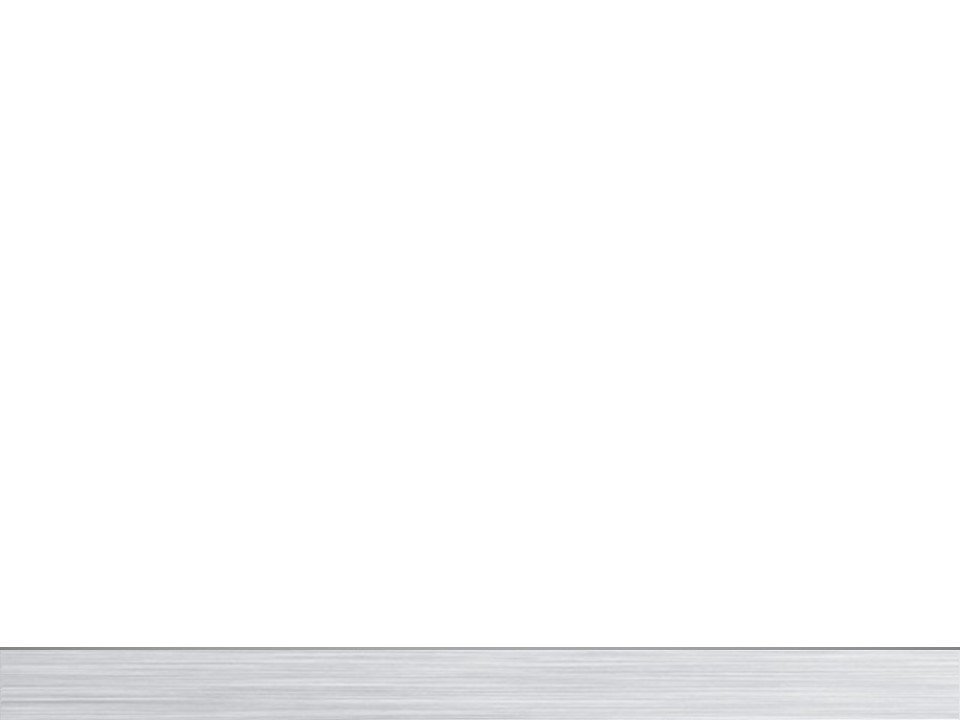 3
3
Cloud  – Understanding Challenges
Cloud Adoption - organizations do not have a robust cloud adoption strategy in place prior to migration, resulting in projects lacking established standards, security configurations and embracing of new processes and platforms by staff
Migration – preparing and moving existing systems and applications to cloud environment present many challenges, including system preparation and upgrades, large volume migration, executing cutover with minimal disruptions
Security - it is essential to ensure that critical cloud assets are well protected. Misconfigured cloud services frequently result in data breaches
Compliance - ensuring that organizations are compliant with the security standards after migration and have a clear cloud-specific security requirements.
Governance/Control - ensure that cloud assets are properly provisioned, controlled and maintained in accordance with organization’s CM policies.
Authority to Operate – creating ATO package requires incorporating client’s requirements, regulatory recommendations, and cloud-specific aspects of an organization
Cost Management - on-demand and scalable nature of cloud computing services presents unique challenges planning and managing costs
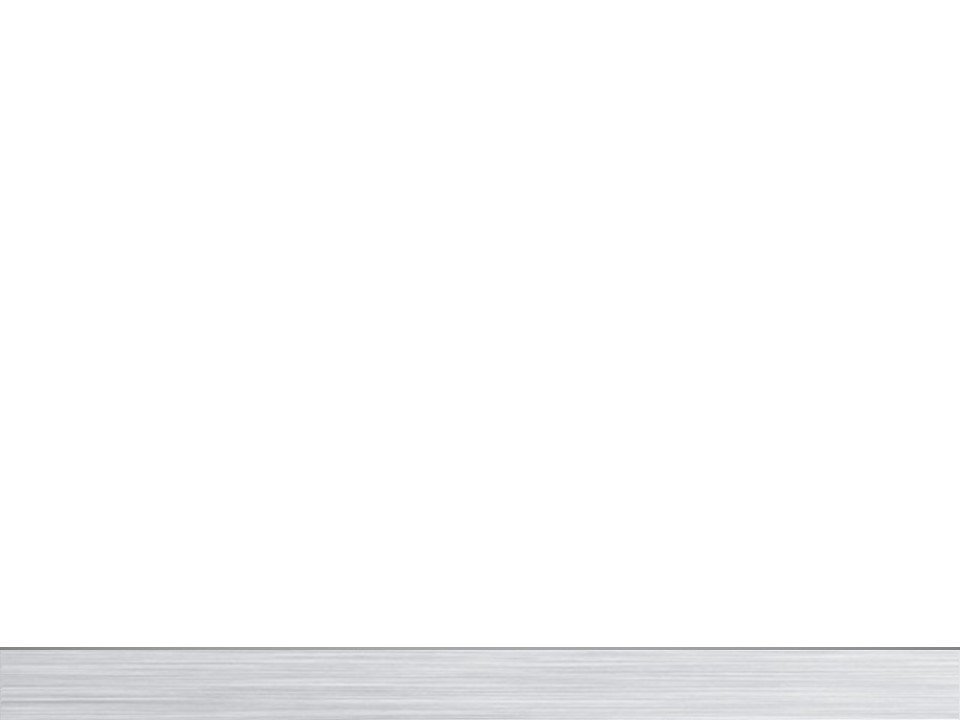 4
4
Cloud - Adoption
Utilize Cloud Adoption Framework (CAF) maturity heat map to identify the program’s maturity and expose potential cloud adoption inhibitors
People: Evaluate organizational structure, roles and expertise
Process: Evaluate program and project management
Business: Assess business strategy and goals
Security: Define the security strategy
Operations: Define the operational strategy
Maturity: Prepare for the target state
Platform: Provide guidance for optimal use through cloud design principles and patterns
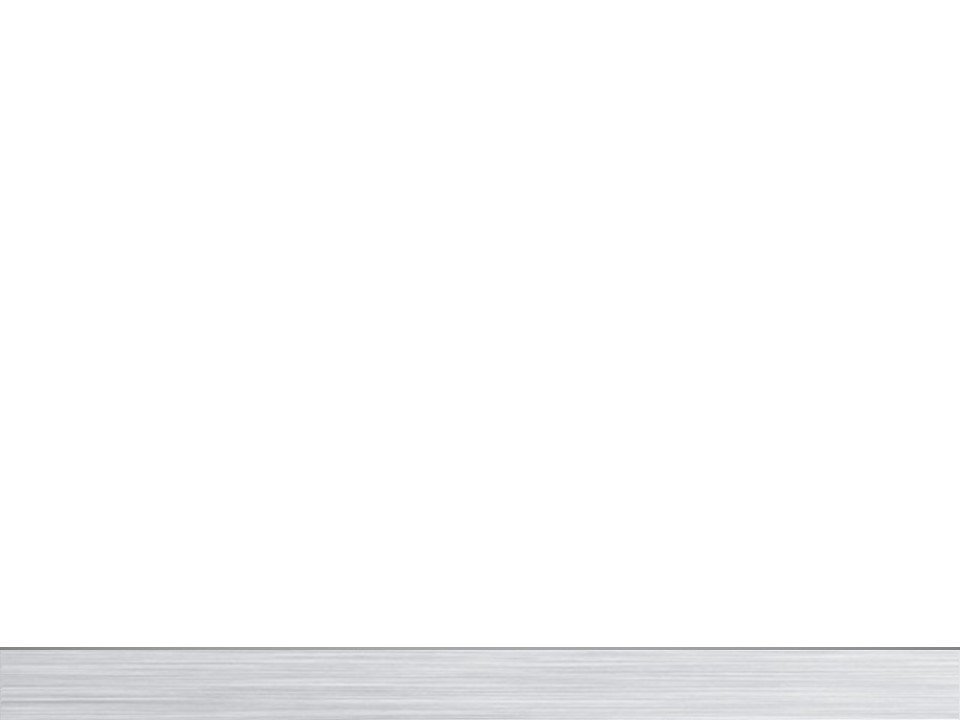 5
5
Cybersecurity – Understanding Challenges
Supporting Audit – preparing and maintaining program security documentation, conducting internal audits and interfacing with federal auditors, respond to findings

Identifying threats - knowing when your organization is under attack to be able to swiftly identify and shut down malicious threats

Cybersecurity preparedness - understanding if your cybersecurity is capable of standing up to the latest threats is pivotal to effective risk mitigation

Incident response - addressing cybersecurity threats is a huge challenge requiring rapid attack detection and incident response capabilities

Cloud Security - it is essential to ensure that critical cloud assets are well protected. Misconfigured cloud instances frequently result in data breaches

Asset Management - continuous, real-time visibility of all critical assets and software to know all of the authorized and unauthorized devices and software within your environment
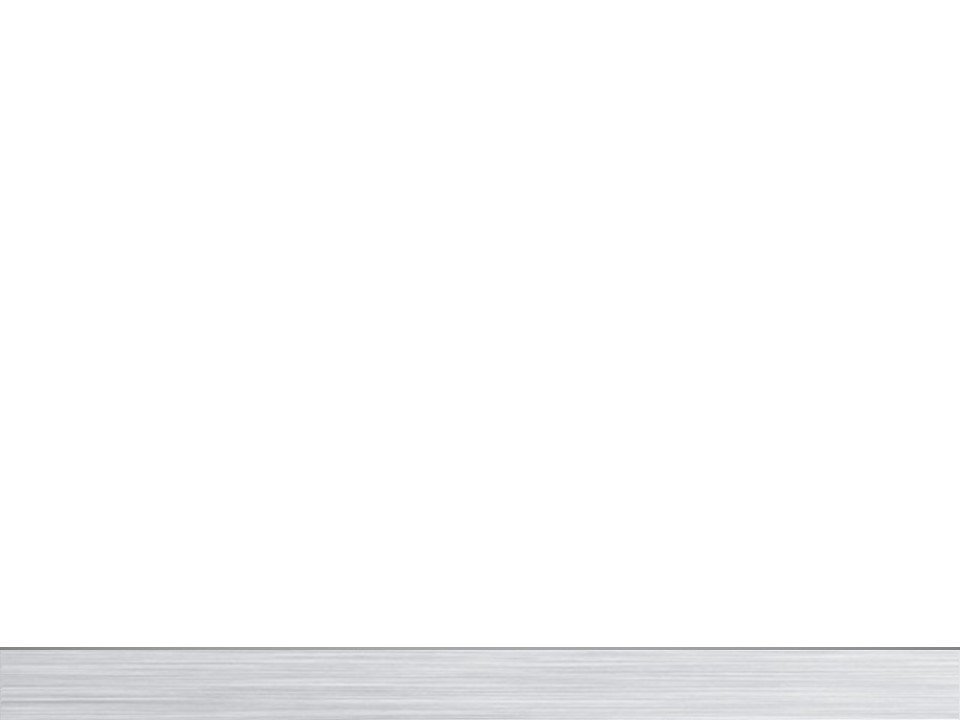 6
6
Cybersecurity - Adoption
PLATFORM
SECURITY
OPERATIONS
	Compute Provisioning
	Network Provisioning
	Storage Provisioning
	Database Provisioning
	Cloud Migration
 Infrastructure Security
 Configuration Management
 Data Protection
 Security Hardening
 Security Testing
 Incident Response
 Audit Support
 Continuous Monitoring of service availability and compliance
 Release & Change Management
 Real-time scanning and analysis for threat detection
 Asset Management
Focused on:
 Securely provision applications and infrastructure on-prem and cloud
 Optimize services and solutions by applying industry leading security practices, tools and skills
Focused on:
 Aligning federally mandated security controls to your organization
 Ensuring security compliance with regulatory requirements
Focused on:
 System availability and security
 Enhancing data loss prevention
 Establishing a culture of best security practices
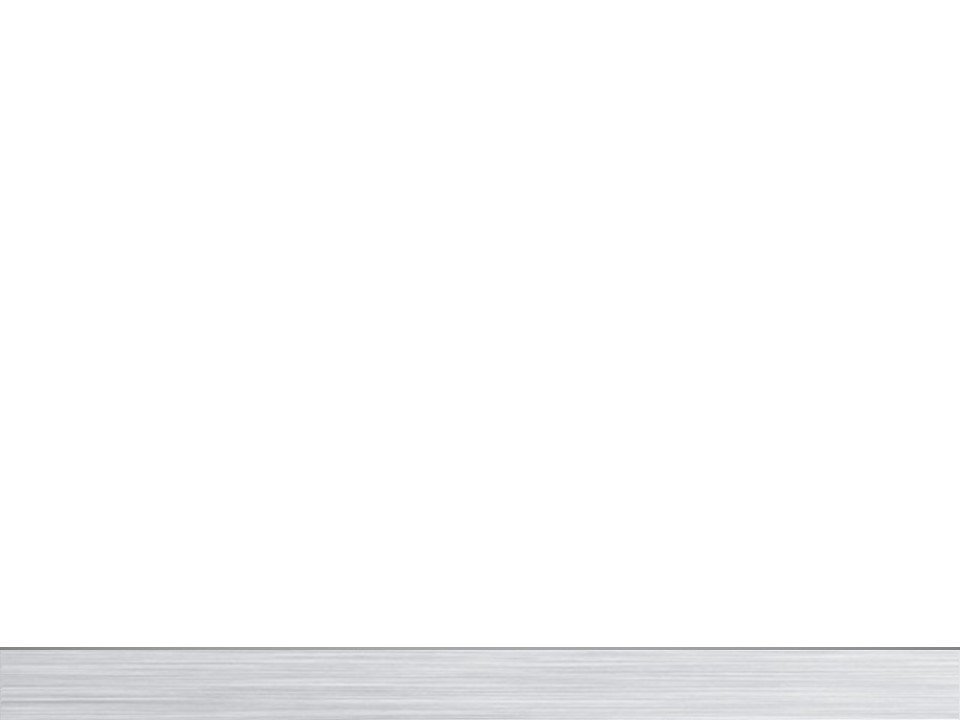 7
7
Business Analysis – Capabilities Summary
Business Process Analysis: analyze and document existing business processes
Focus on business processes, solutions and the delivery of services; Define high level requirements that define the initial scope; Engage stakeholders to learn and document existing business processes and develop requirements and process workflows; Maintain standard practices and knowledge base to facilitate customer requirements validation, implementation and maintenance; Observe user’s system interactions to identify pain points and define features that provides a better user experience; Facilitate identifying As-Is and To-Be approaches to meet customer needs.

Determine Business Process Changes: identify process requirements that result in a change to the business process.
Overarching Product Owners with full business lifecycle and system expertise; Deliver flexible functionality that understands the agencies’ needs and pain points, and deliver the services and solutions that bring them success; Propose innovative solutions   that strive to reduce customized implementations that drive up development and maintenance costs associated with unique solutions

Design and Develop System Changes: technical approaches to support changes while providing flexibility
Foster the design and development of business-driven solutions that utilize best practices focused on the business process needs, not only technical details; Communicate overall requirements to Agile development teams to ensure requirements are properly documented and understood; Assist teams in defining Epics and User Stories through techniques such as user-centered design and story mapping; Adhere to requirements management policies and processes to ensure effective approaches to requirements management are utilized

Stakeholder Collaboration - ensure stakeholder involvement and feedback throughout the development phase
Communicate and promote capabilities to stakeholders to identify needs and opportunities; Collaborate with the customer and stakeholders to define detailed requirements that drive development activities; Elicit, analyze, validate and communicate customer needs, expectations, and constraints throughout the business analysis and software development process
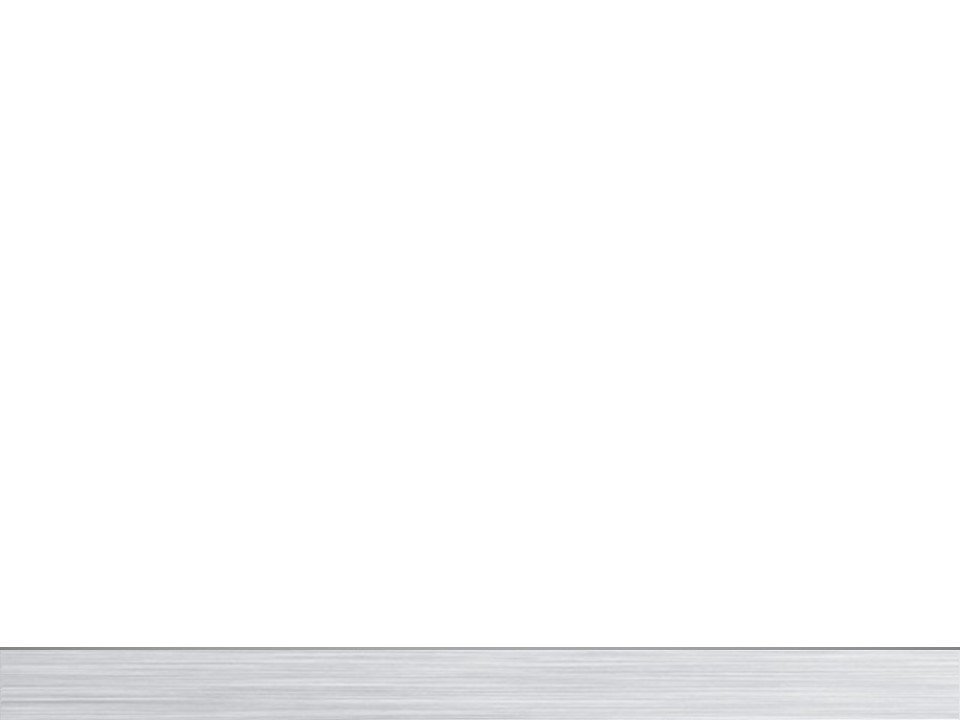 8
8
SharePoint – Capabilities Summary
Business Process Automation - with SharePoint, we advance productivity by translating manual routines - from simple tasks to complex procedures - into fully automated operations. This approach boosts on-site performance by shortening workflow cycles, fostering teamwork transparency and eliminating the risk of human error.
Content/Knowledge Management - SharePoint-based content/knowledge management aids organizations in adopting a modern approach to knowledge gathering, classification, searching, sharing, and reuse. Be it customized wiki libraries, a dedicated portal, or just a tool integrated into your infrastructure, our team applies high-level security practices for safe storage and effective decision making.
Web/Intranet Portals - we create feature-packed web and intranet SharePoint portals that grant users a powerful toolkit to facilitate collaboration. Depending on your business requirements and culture, we come up with tailored SharePoint architecture coupled with first-class security controls for correct operation without compromising user experience and interface appeal.
Document Management - with SharePoint, we build electronic document management systems that enable centralized control over all enterprise files. The transition to automated document processing prevents data loss and unauthorized usage. Rich metadata and smart data structuring allow for easy searching, editing, and secure storage, thus turning a platform into a shared virtual workspace.
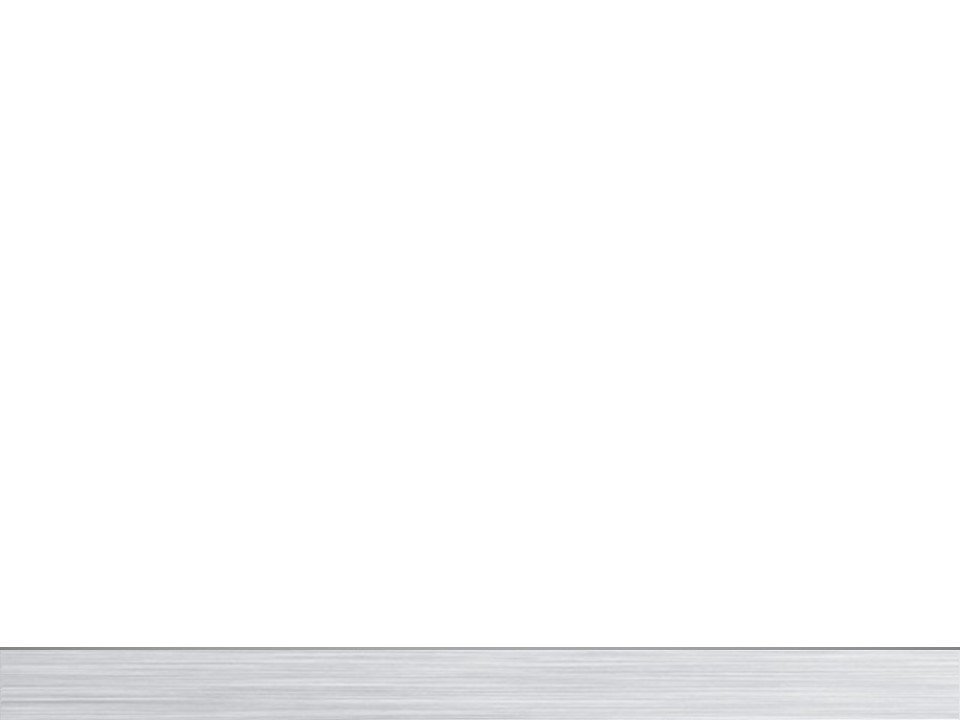 10
9
Operations Support – Capabilities Summary
Infrastructure Operations and Maintenance: Our approach is modeled under continuous improvement and Agile principles to offer highly trained, customer-service oriented professionals that excel in maintain critical systems at 99.9% uptime; Experienced in wide range of operating systems (Windows, RHEL, CentOS, Solaris) and hardware administration (vCenter, NetApp, Brocade, HP Blade, X5) and support both on-premise and in the cloud in patch management, configuration management, and security hardening; Created custom solutions to automate multiple O&M tasks including OS patching, Java upgrades and software provisioning; Designed and implemented solutions for centralized monitoring, alerting, and life-cycle management functionality for IT infrastructure (over 300 servers) and business applications (100+); Implemented a centralized asset inventory management tool to manage all infrastructure inventory in real-time including purchased COTS software, physical servers, virtual servers, certificates and IPAM (auto discovery of IP addresses)

Database Administration: Designed and rolled out a consolidated Exadata, Data Guard and Disaster Recovery environment improving database performance, scalability and increasing systems availability from 80% to 99.98%; Standardized databases upgrade and patching processes on 15 Oracle databases; Implemented best in class data protection and data loss prevention by encrypting data in rest and in transit, ensuring the safety of 800,000 users  financial and PII data; Staff experienced in wide range of relational and transactional databases (Oracle, RDS, DynamoDB, MySQL, and PostgreSQL) including patch management, database tuning, and security hardening

Network and Storage Management: Cisco and AWS Certified network engineering staff specializes in providing diverse enterprise networking solutions focused on security and scalability; Implemented custom monitors for enhanced  network and storage management, proactively addressing performance issues and potential security threats; Upgraded on-premise storage to latest SSD technologies with no downtime and minimal performance impact; Designed network architecture compliant with Federal Trusted Internet Connection (TIC) requirements and supported migration from AWS site to site tunnel to direct connect; Implemented AES-256 encryption cipher on incoming and outgoing network traffic

Incident Management and Monitoring: Developed a continuous process for managing incidents from the initial response, incident escalation and corrective action, to providing final updates to the client and providing program metrics; Rolled out automated incident escalation procedure enabling Operations team to effectively resolve issues early and often, streamlining the incident escalation process and  reducing troubleshooting and recovery time; Designed and implemented database, application and infrastructure monitoring solutions to analyze data, detect issues quickly and investigate emerging security and privacy threats for potential impact
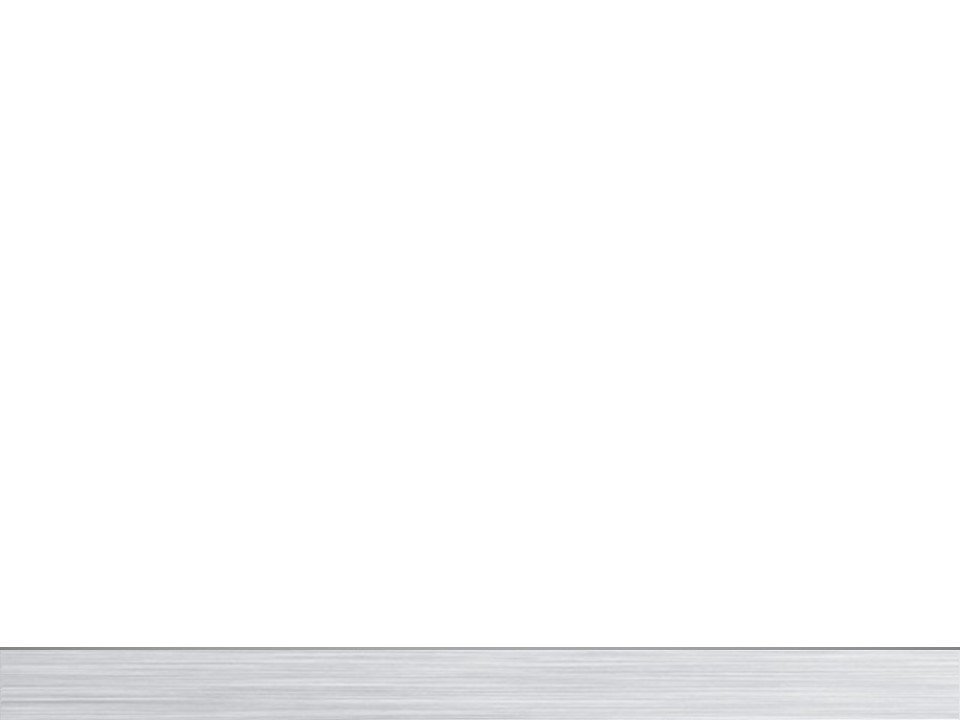 9
10
Software Development – Capabilities Summary
Object Oriented Analysis and Design
Java Enterprise Edition (JEE) development
.NET Development
Apache/Tomcat setup and configuration
Client (JavaScript, AJAX, Tiles) and server-side programming
Relational database design
DBC API, SQL, PL/SQL Oracle Database Management Systems
Web Services, Service Oriented Architecture, XML
Testing tools and technologies such as JUnit and Selenium
Single sign-on development
Secure development practices
Angular JS
Workflow/ BPM development
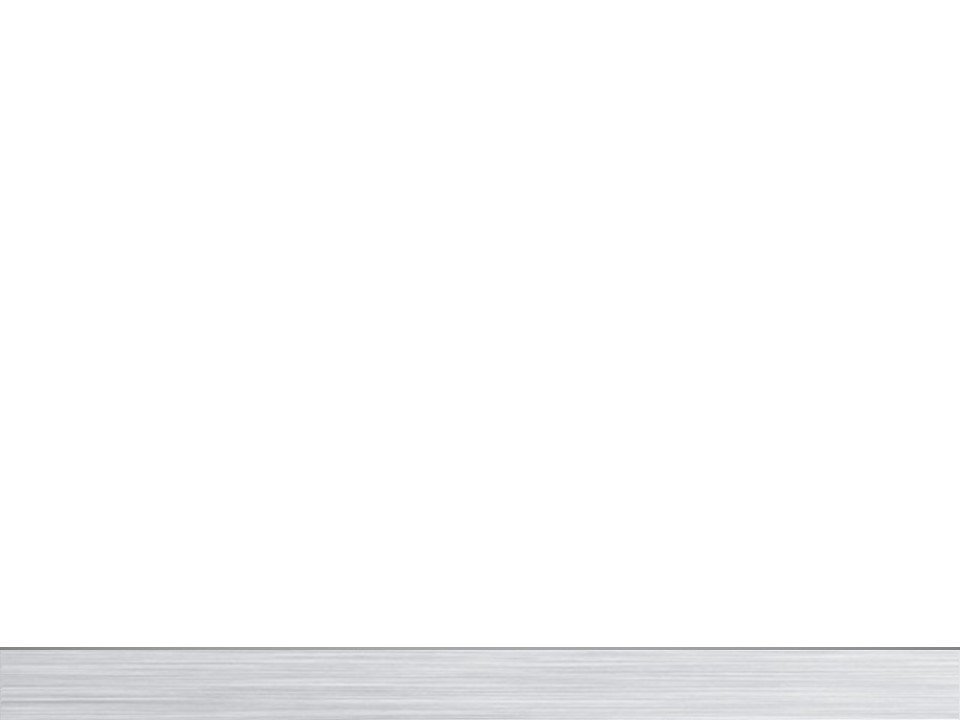 11
11
Testing and Quality Assurance (QA) – Capabilities Summary
MDCi provides a holistic testing services approach, that focuses on preventing mistakes or defects early to avoid delivering defects in our solutions to the end users. We pair skilled people with standard tools, frameworks and best practices for different types of testing (functional, performance, Section 508, security etc.). We also incorporate user acceptance testing prior to the deployment of new functionality or significant changes. MDCi is focused on implementing and improving test automation for our clients. We combine testers, processes, and tools to provide comprehensive testing services for software development teams across all of our clients.
Test Strategy Evaluation and Implementation
Functional Testing
Performance and Load Testing
Test Automation
Security Testing
Test Data Management
Tool evaluation and recommendation
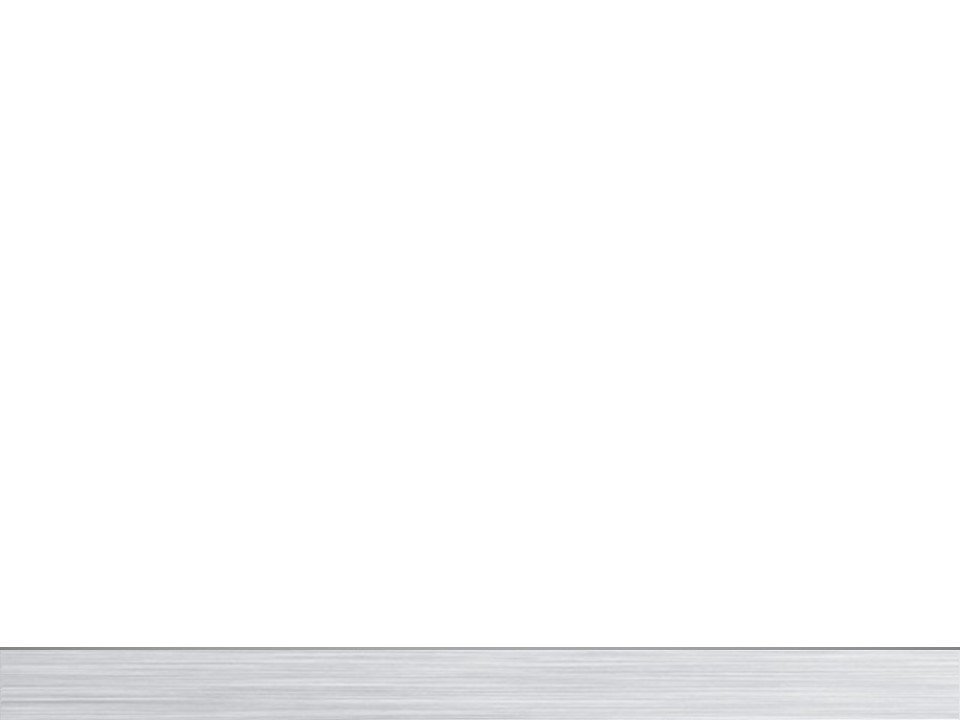 13
12
Service Desk – Capabilities Summary
Management Approach:
Plan: Proactively participate in release planning activities; Implement major deadline checklist; Develop project plans for special projects and initiatives
Communicate: Huddles with structured agendas; Liaisons to facilitate communication and collaboration with development teams and other stakeholders
Execute: Service Request Management: Knowledge Management
Evaluate: Data analysis; Performance metrics: Quality assurance and customer surveys: Continuous improvement
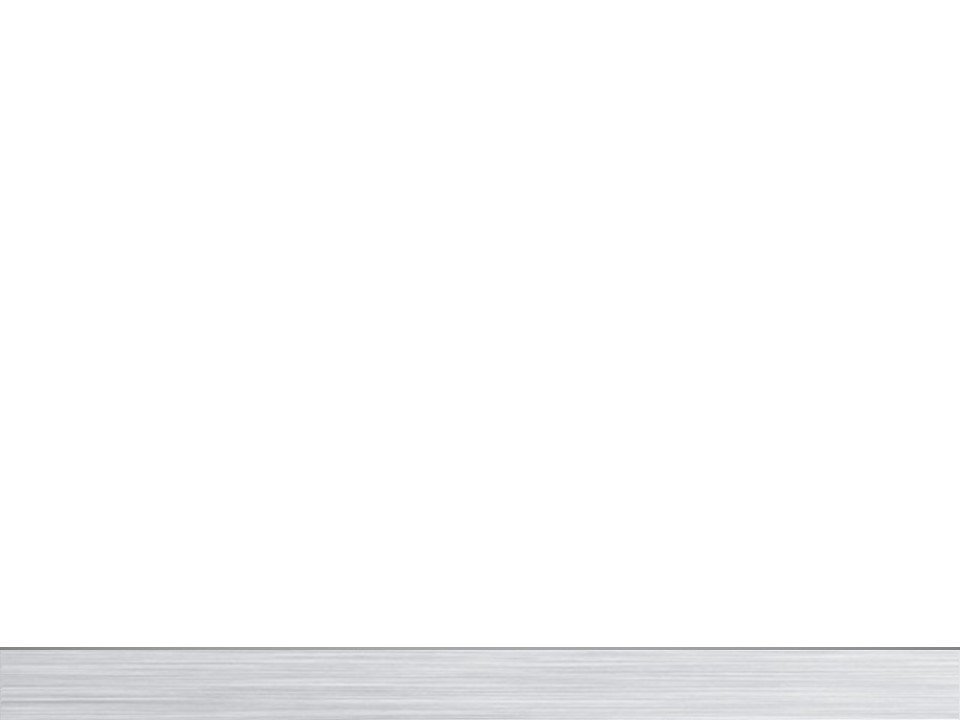 14
13